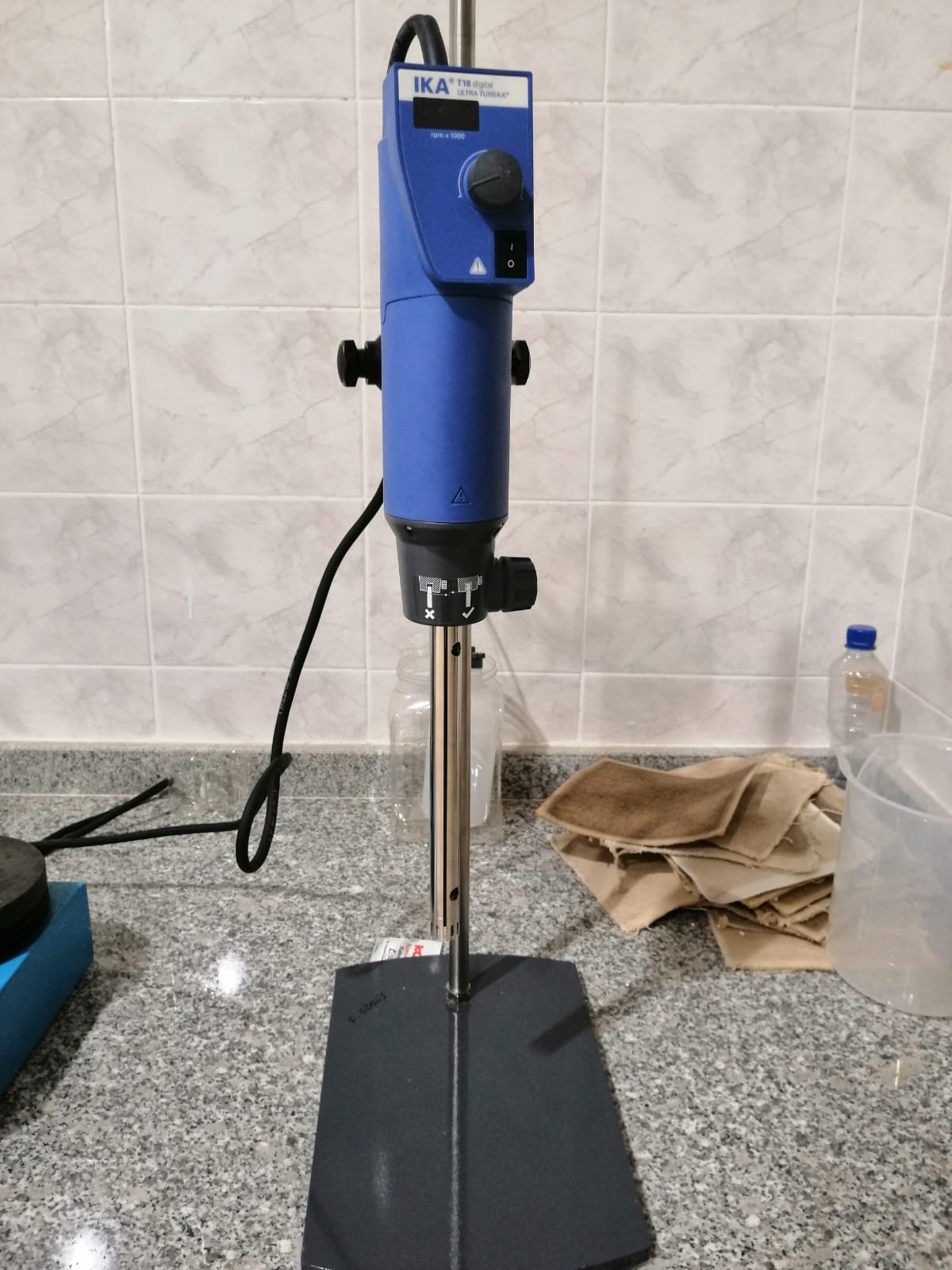 Homogenizer
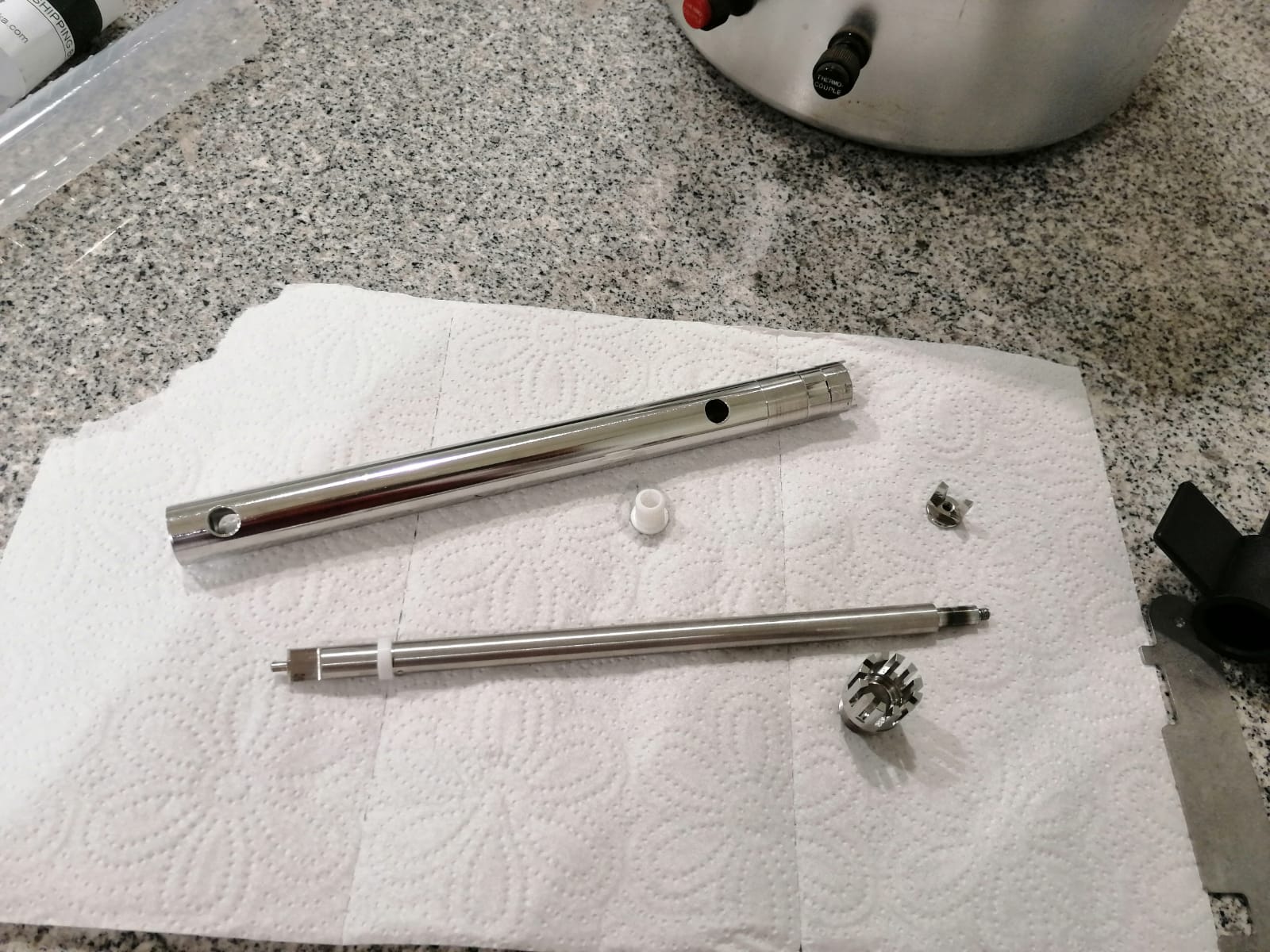 Drive shaft 
Shaft tube
Teflon seal
Stator
Rotor
1
3
5
2
4
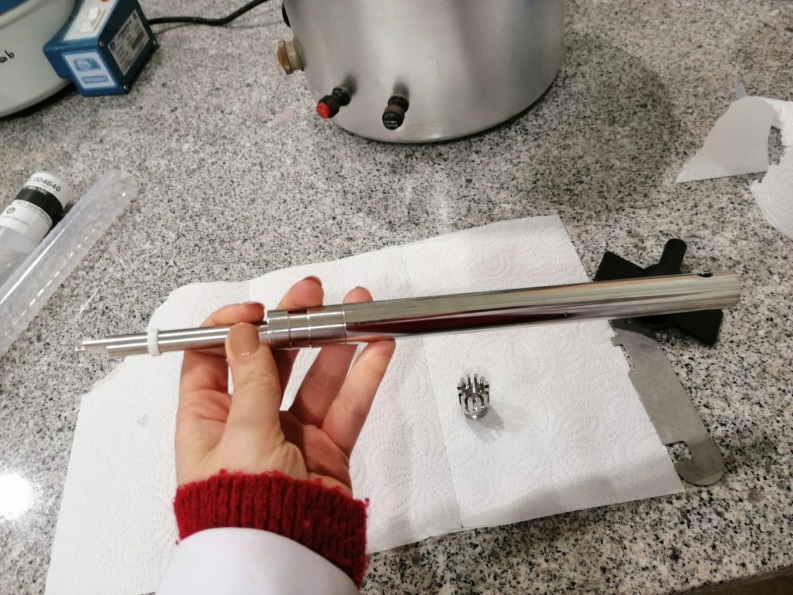 Insert the drive shaft into shaft tube
1.
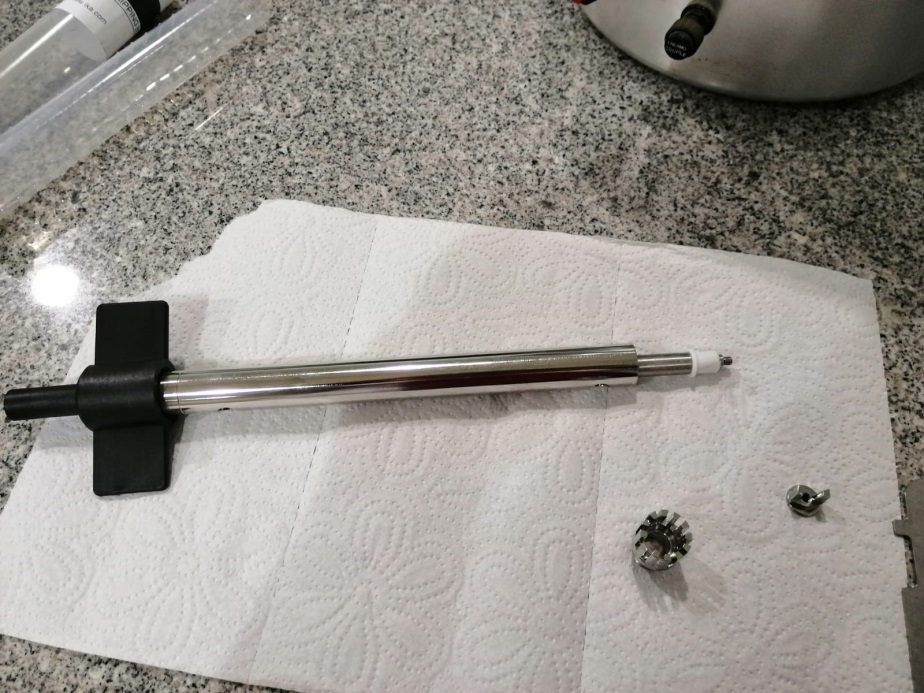 2.
Position teflon seal over the shaft sleeve
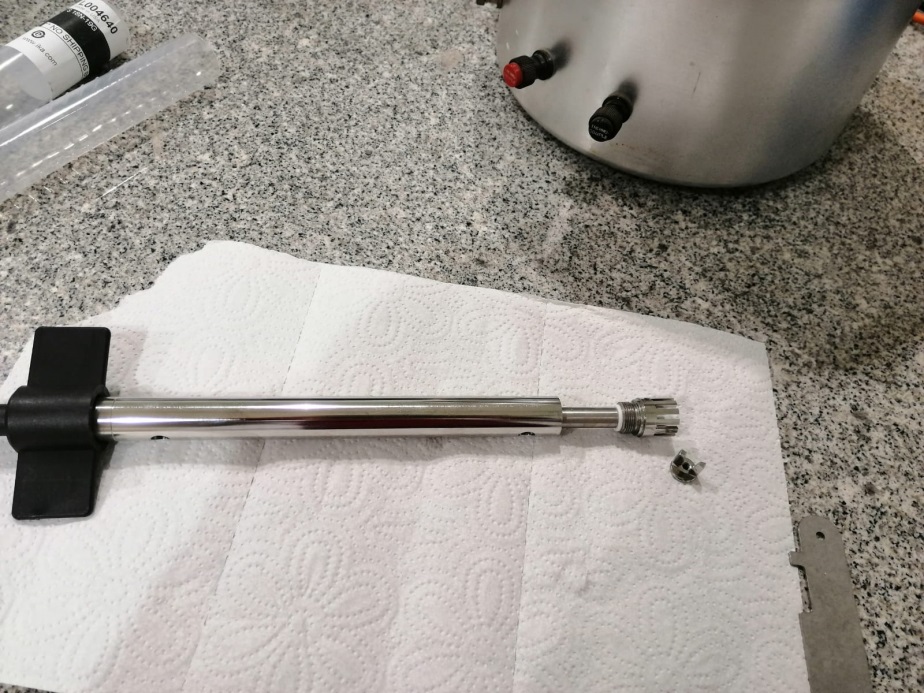 3.
Screw the stator onto the shaft tube, turning counterclockwise
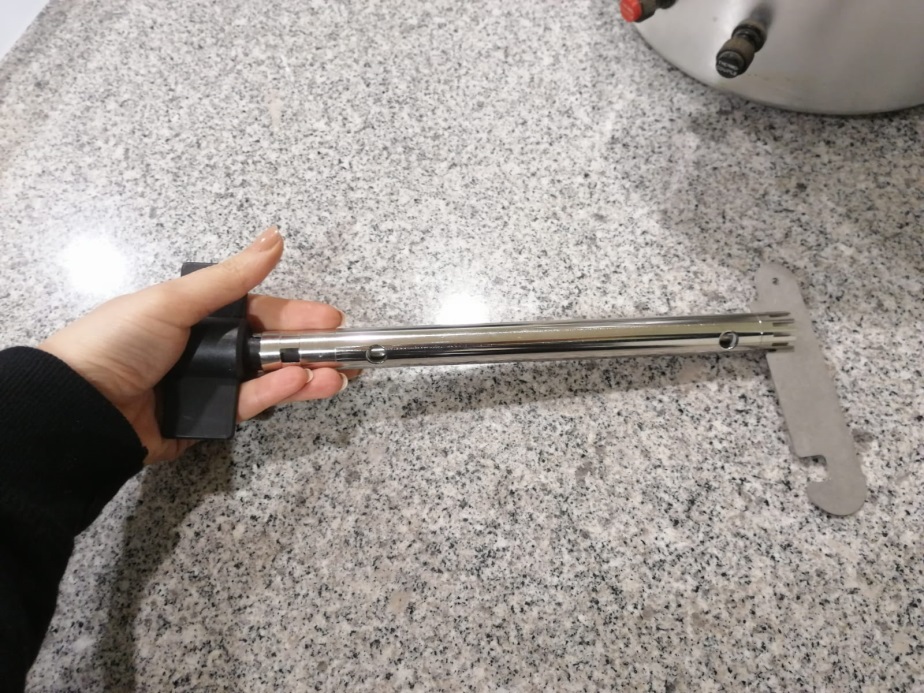 4.
Screw the rotor onto the drive shaft and turn clockwise using the flat key as a counter tool.
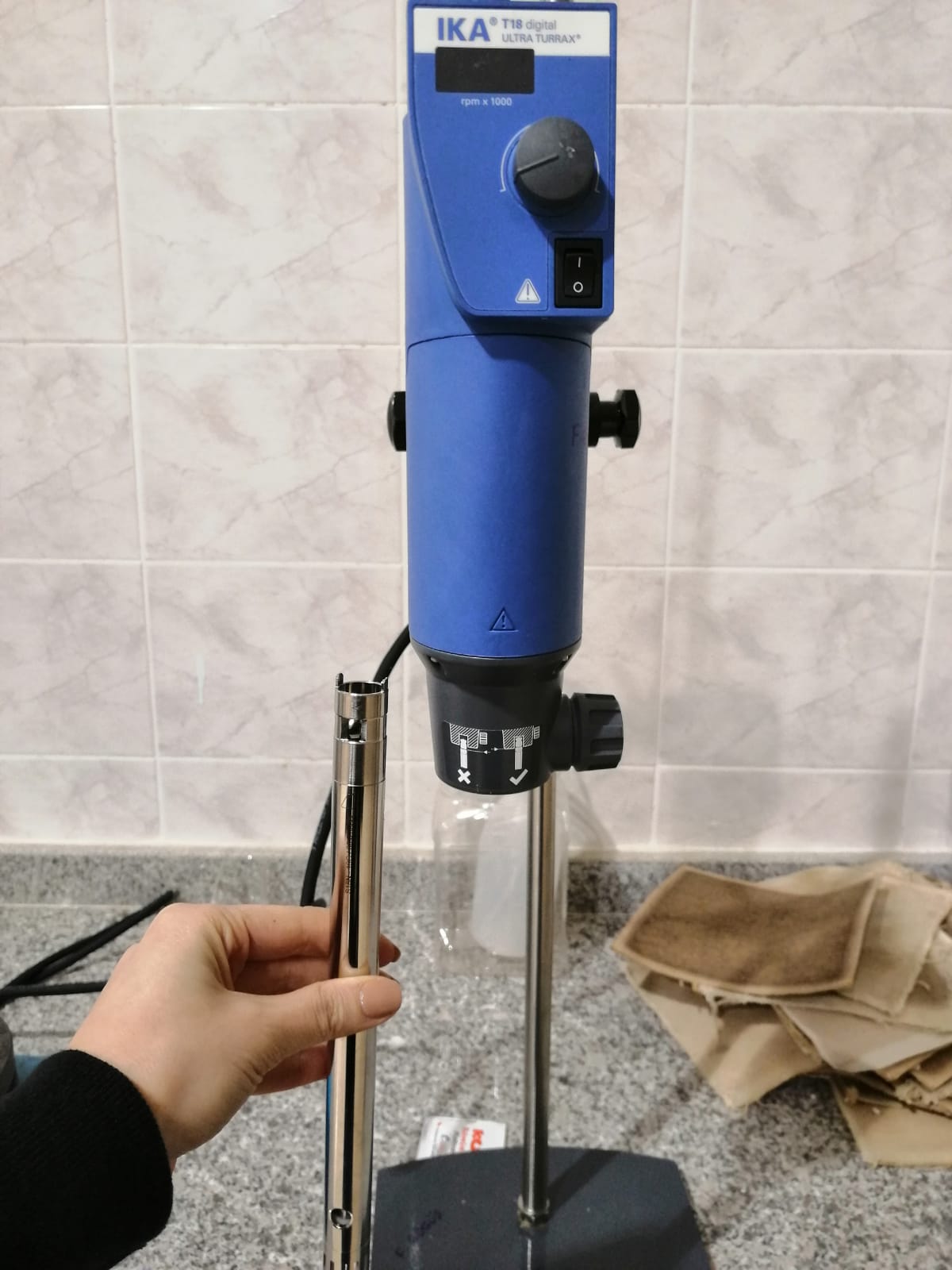 5.
Open the knurled screw (pos. 2)
Insert the dispersing element  (pos. 1)
Screw the knurled screw tight (pos. 2)
1
2
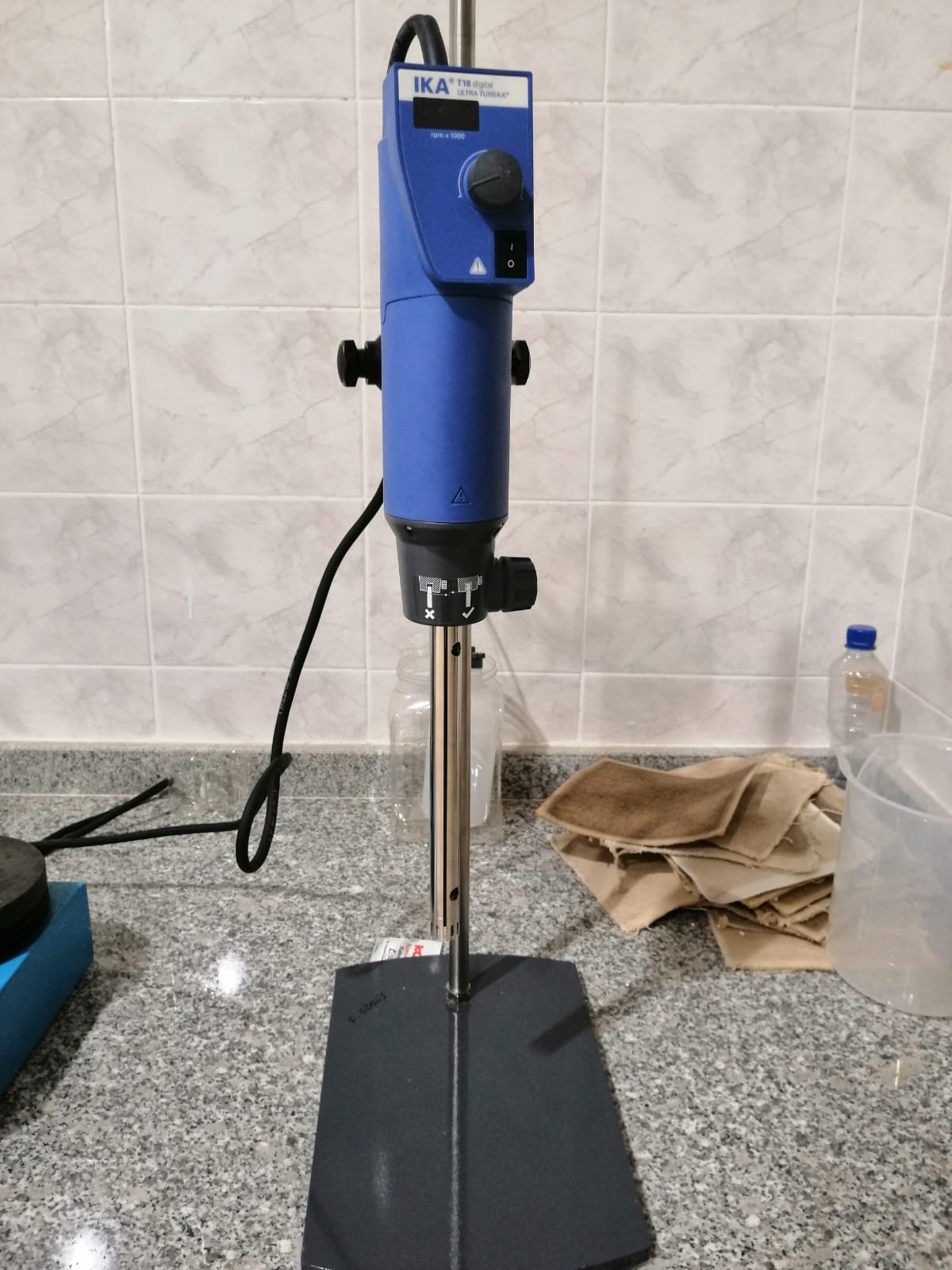 6.
Turn on the divice 
Adjust the rpm